В гостях 


у казаков
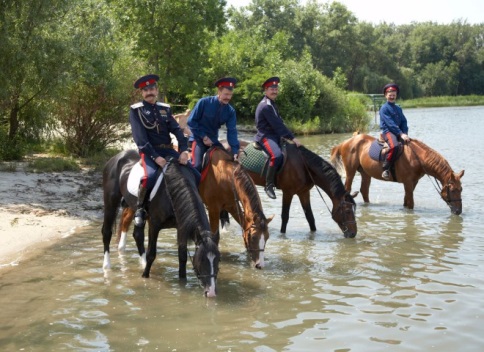 Казак без коня, что солдат без ружья…
Казак в беде не плачет…
Казак из пригоршни напьётся, на ладони пообедает…

Казак сам голодает, а конь его сыт…
Казаку конь – отец родной и товарищ…
Казаку конь себя дороже…